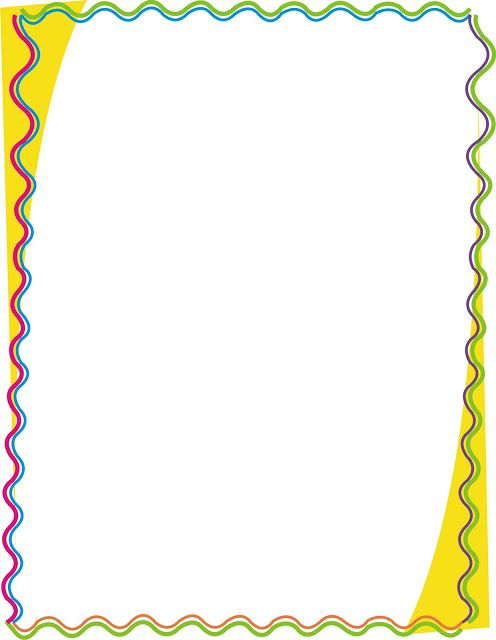 Jueves, 05/11/2020
La multiplicación llevando de dos  cifras
Trabajo con tolerancia, solidaridad  y convivencia para la prevención de violencia en el plan educativo.
1.- Primeramente se multiplica el multiplicador con el multiplicando de las unidades. Luego, se multiplica el multiplicador de la unidad con el multiplicando de la decena, no olvidando de aumentar lo que se lleva.
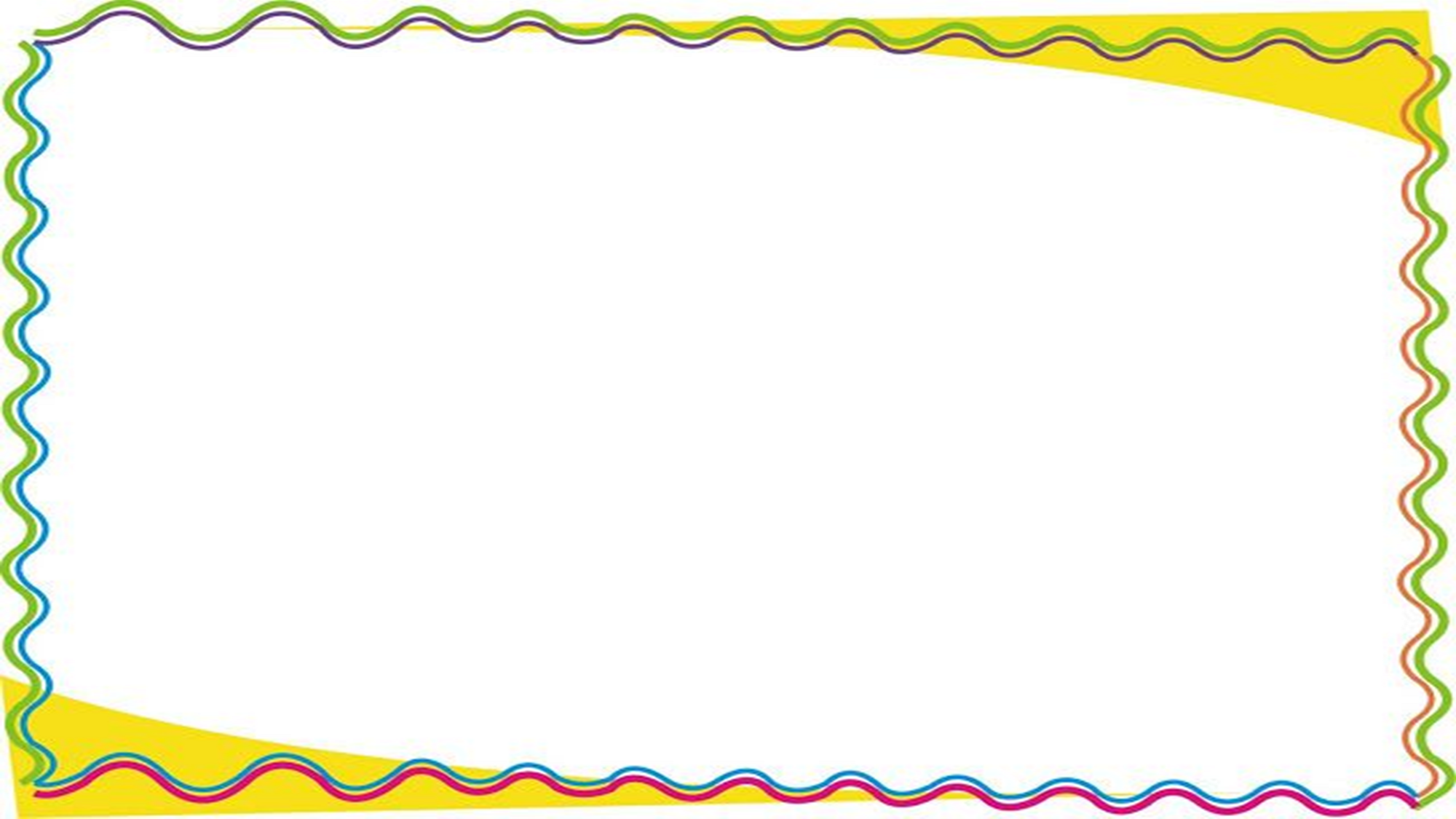 2.- Pasos para resolver la multiplicación.
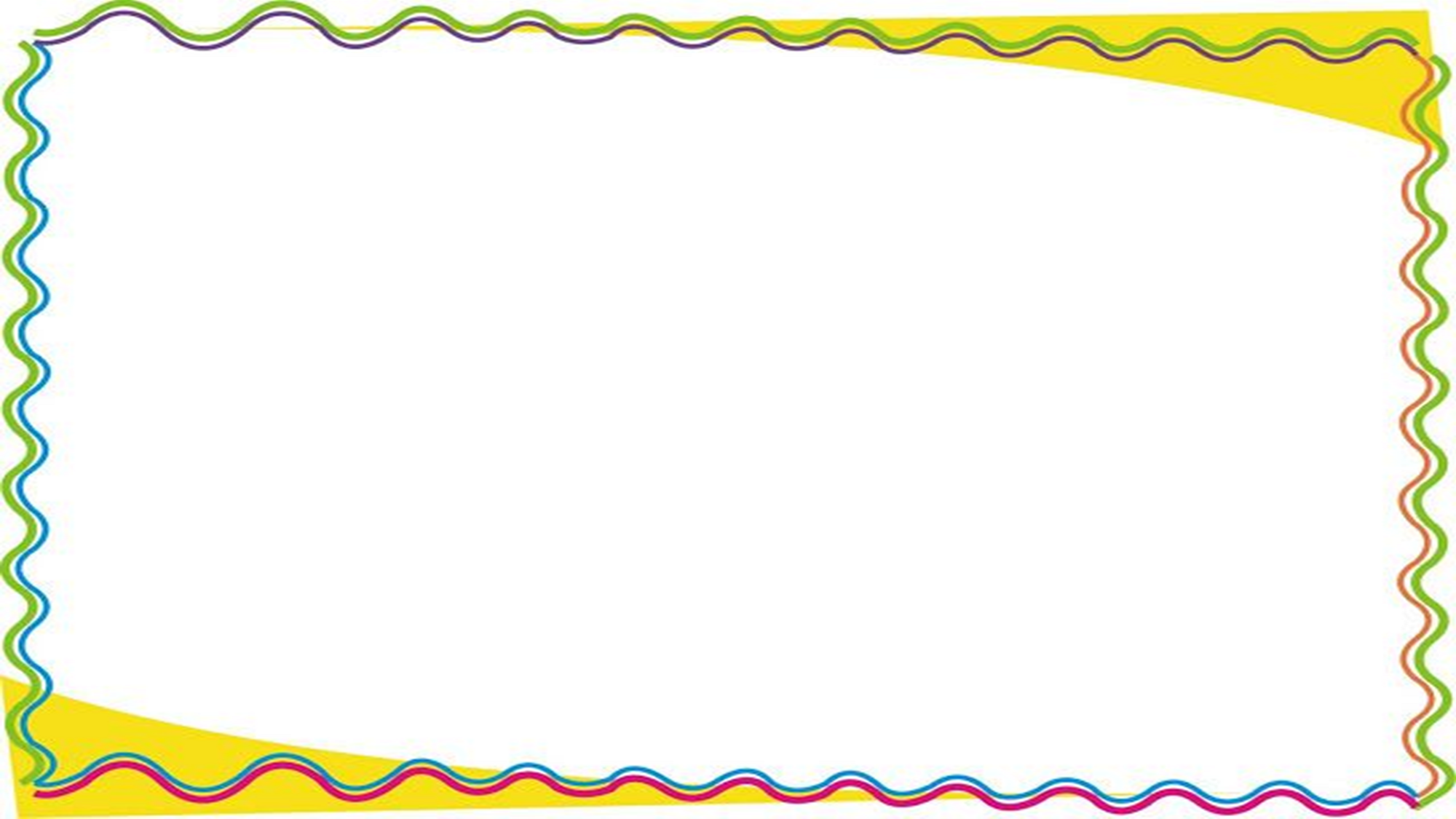 3.- Calculamos y completamos.
6  5                    8  7                  1  9                   4  6  
_X 2                  X   2                 X  2                   X  2_
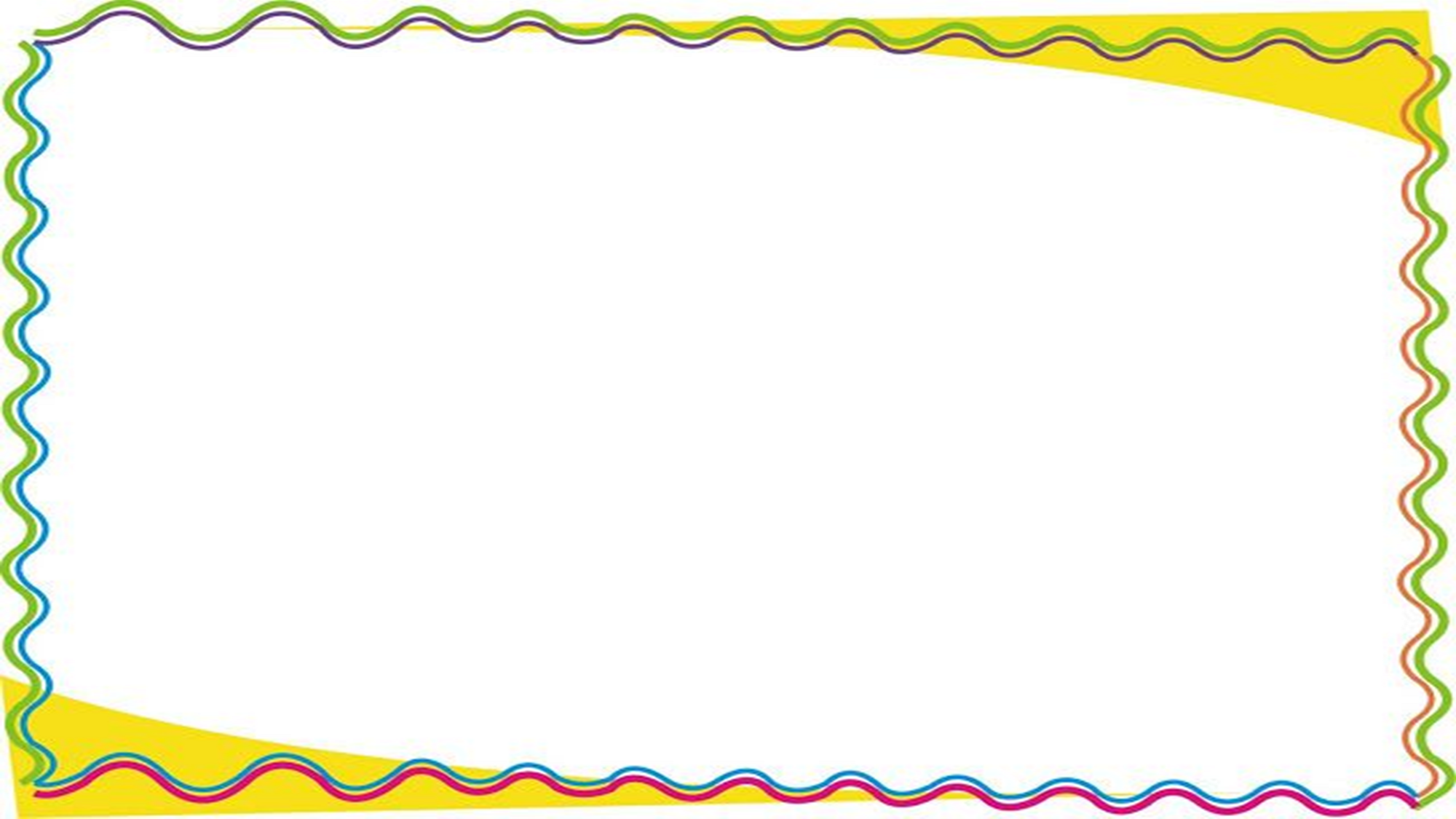 5  8                  2  9                 5  6                  6  7  
 X  2                 X  2                X   3                 X  3_
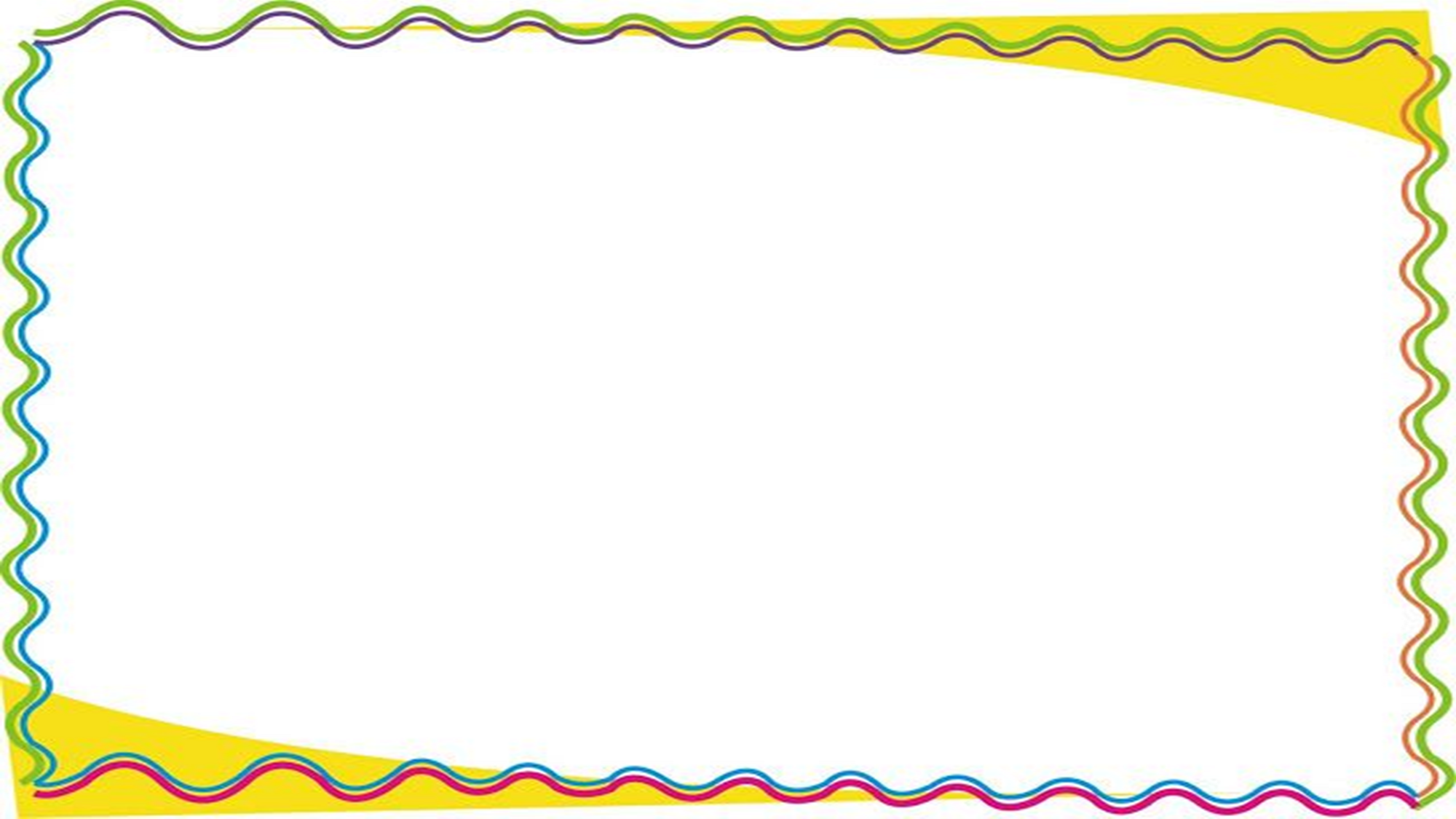 6  8              5  9               8  7             7  9  
 X  3             X  3              X  3              X  3